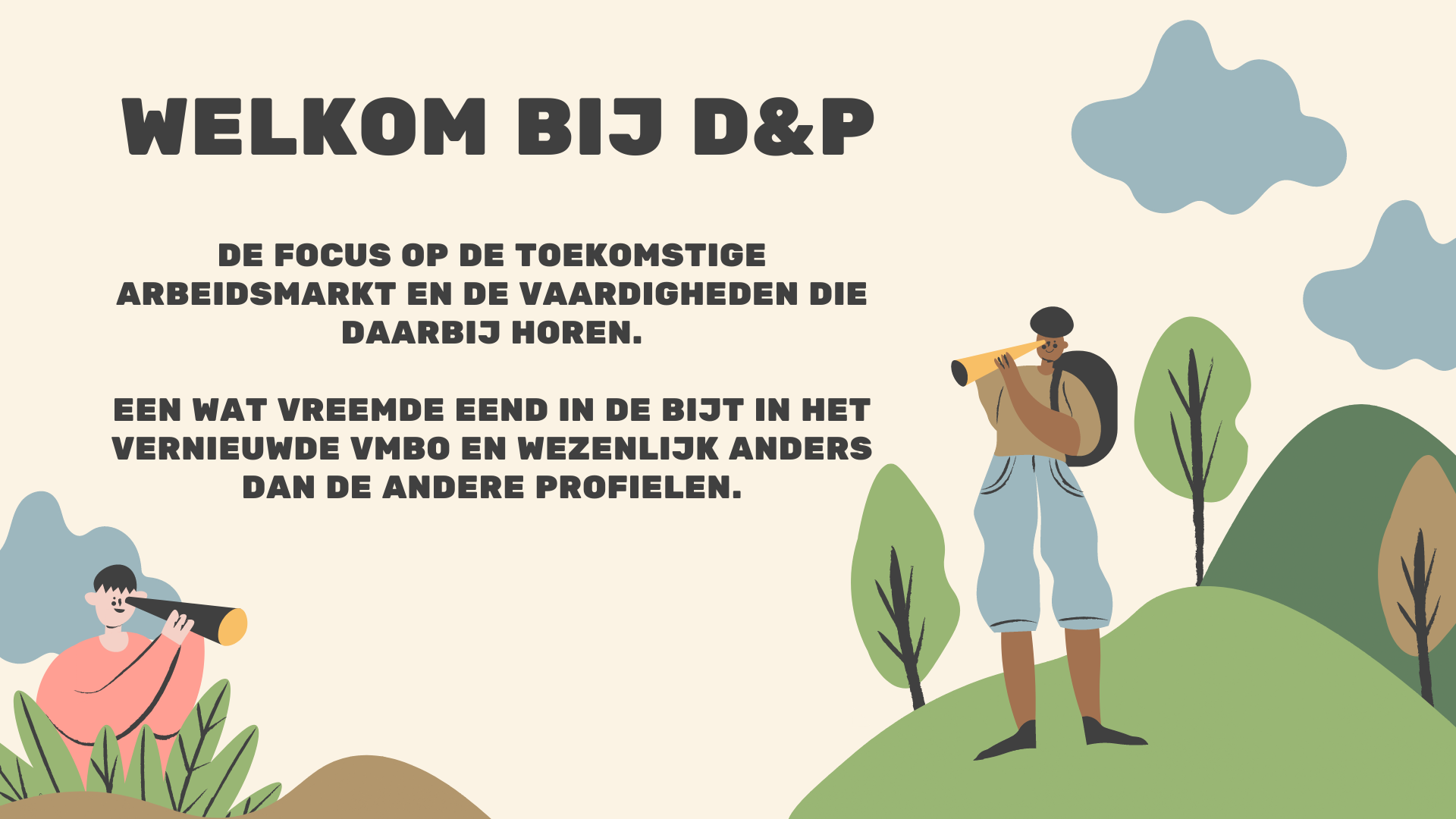 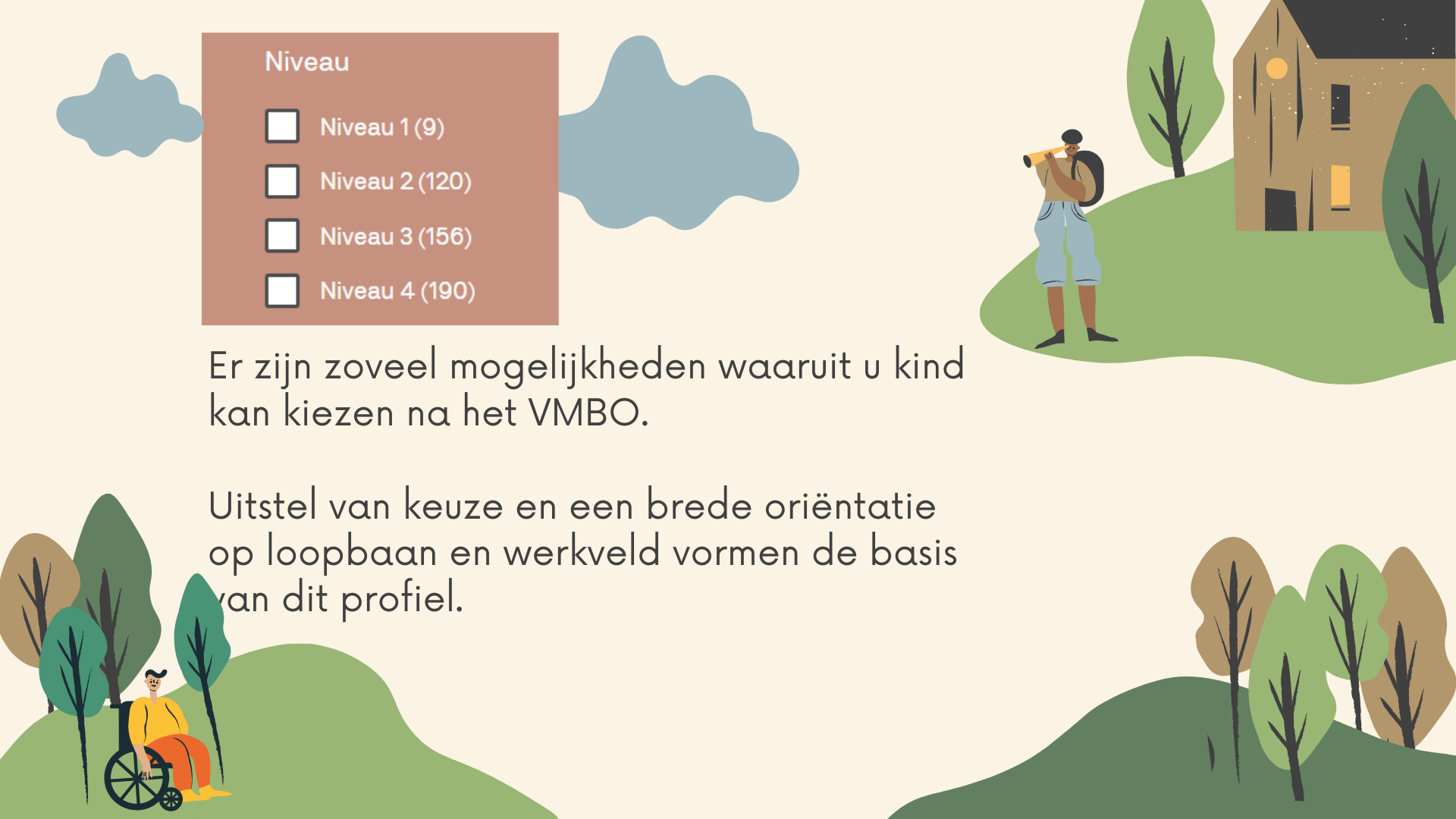 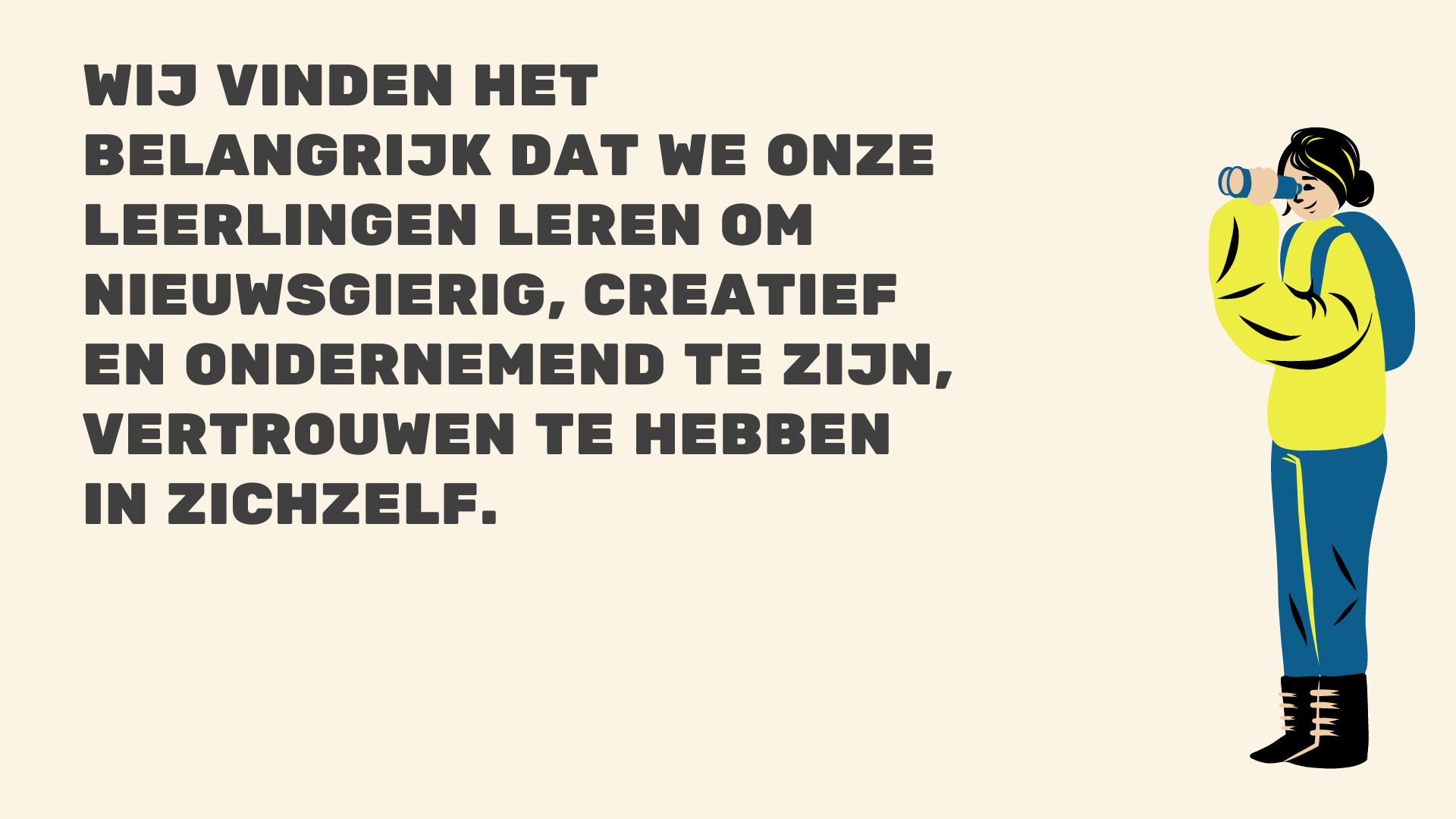 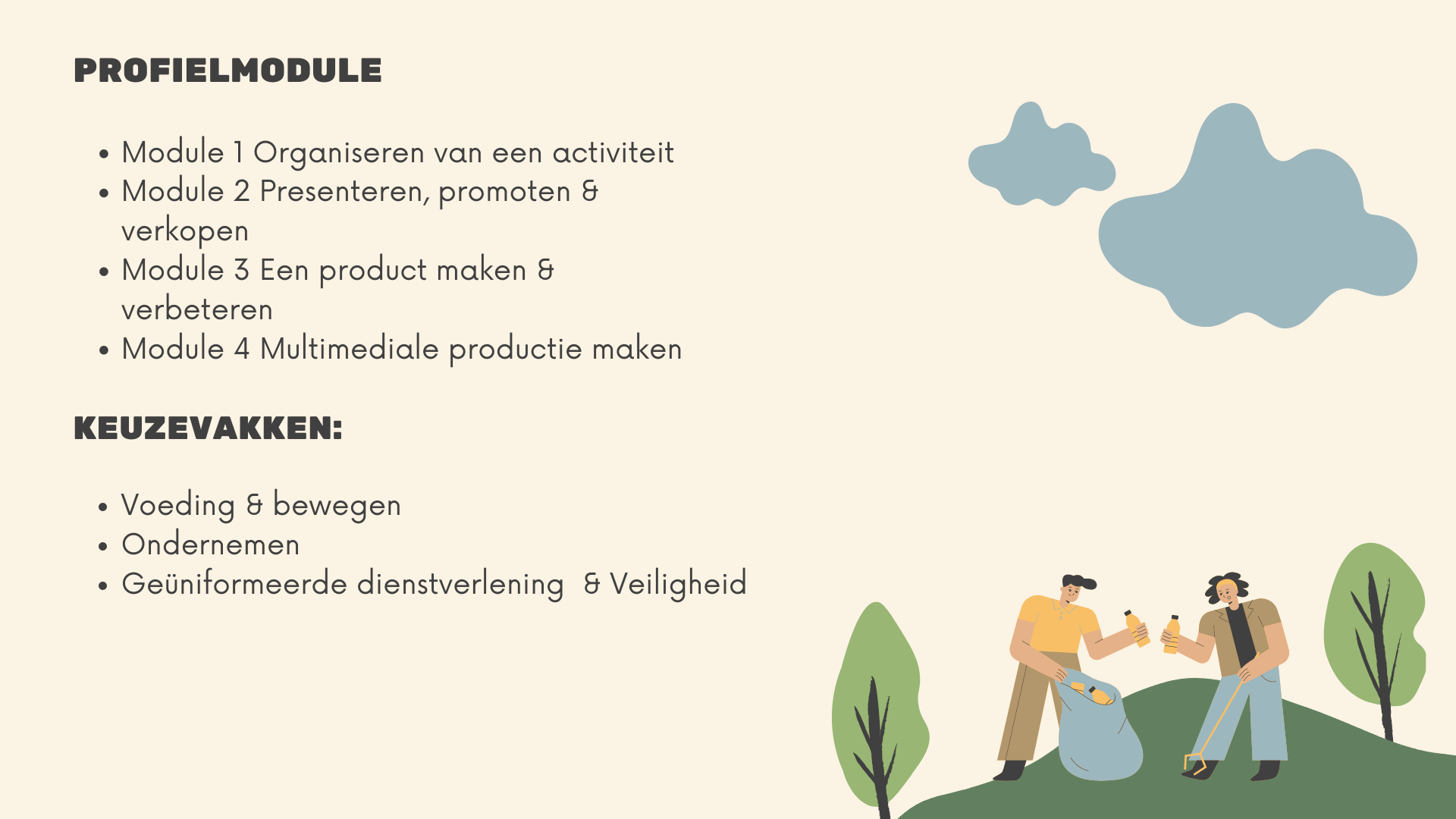 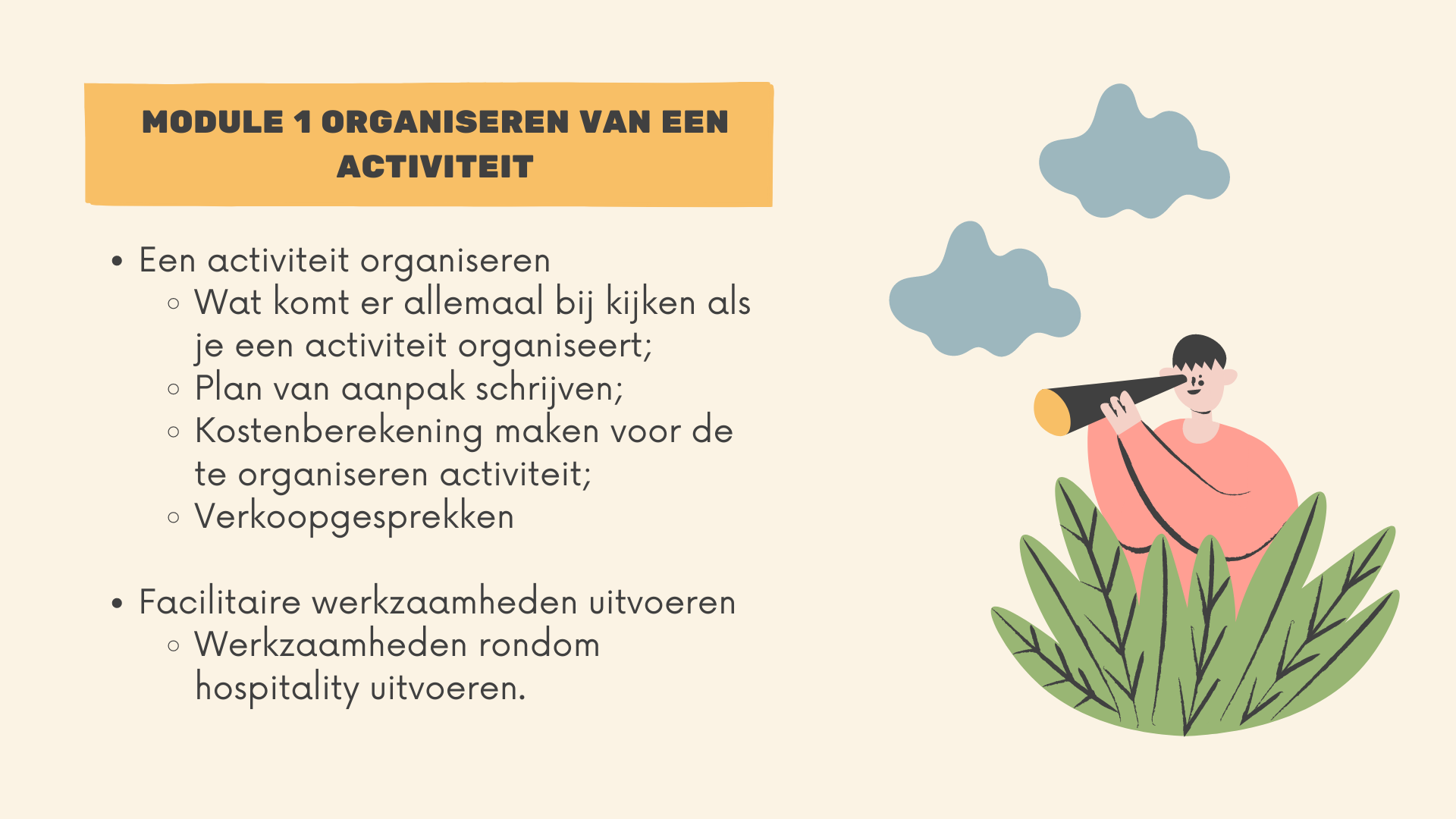 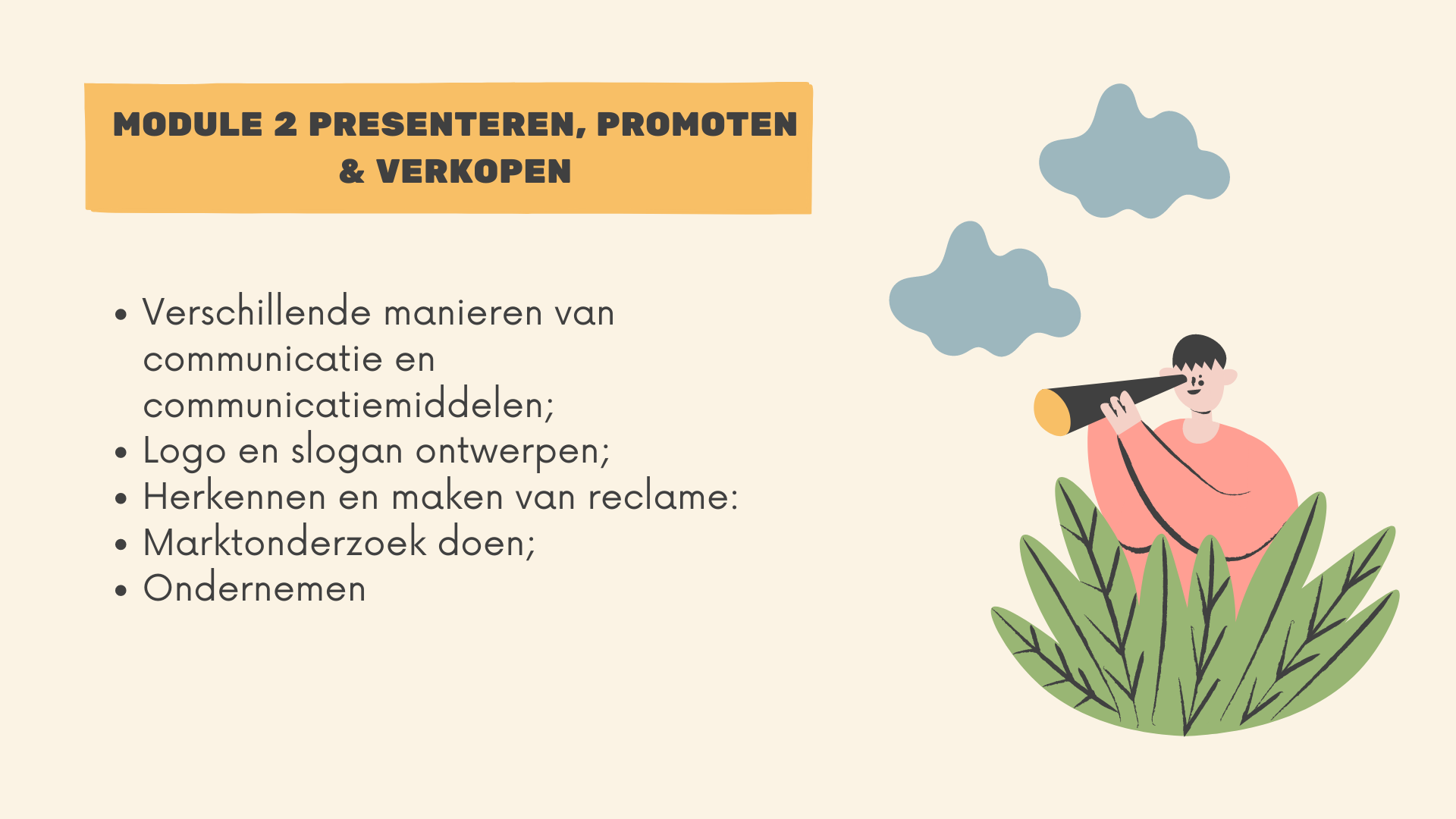 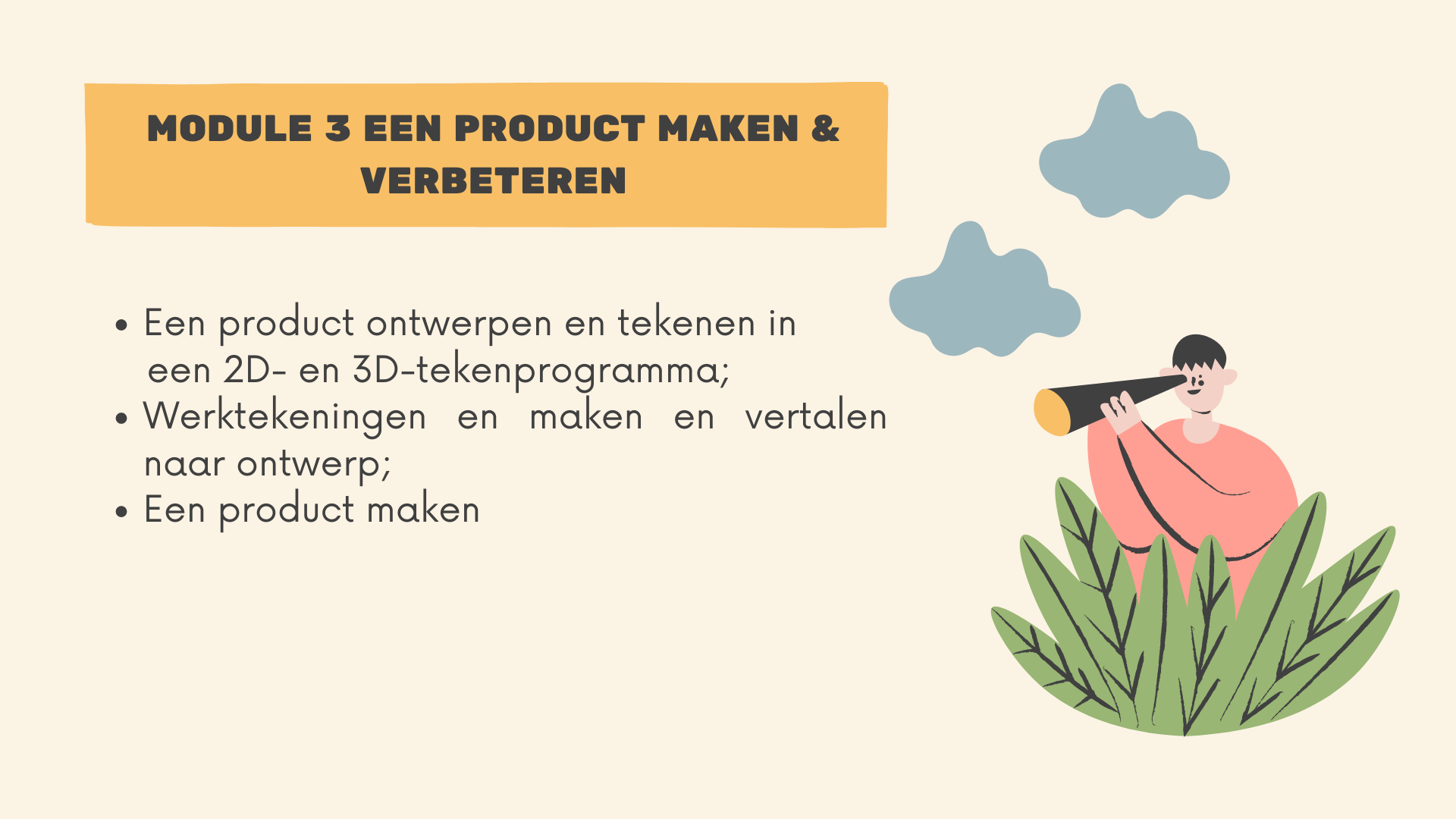 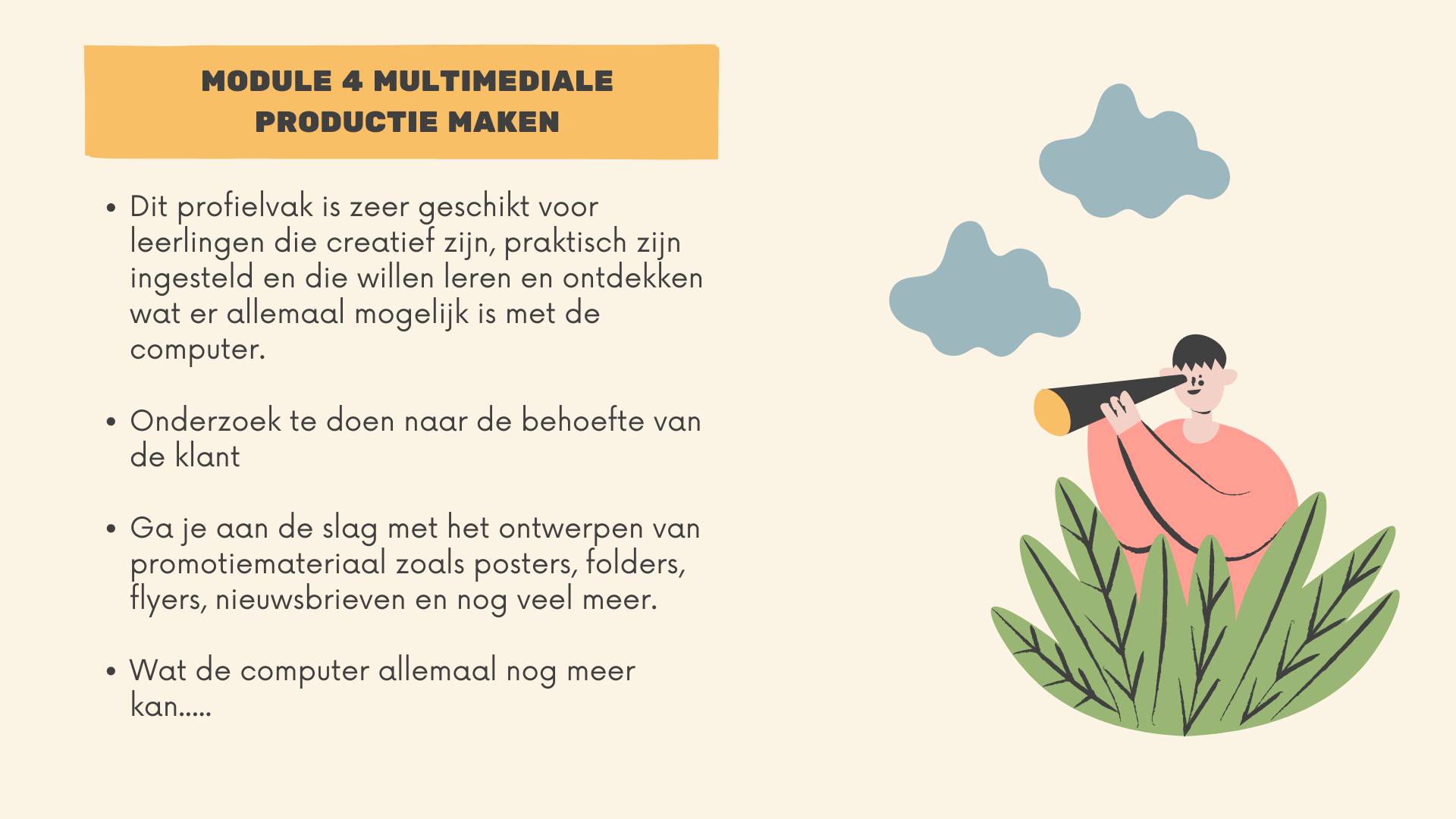 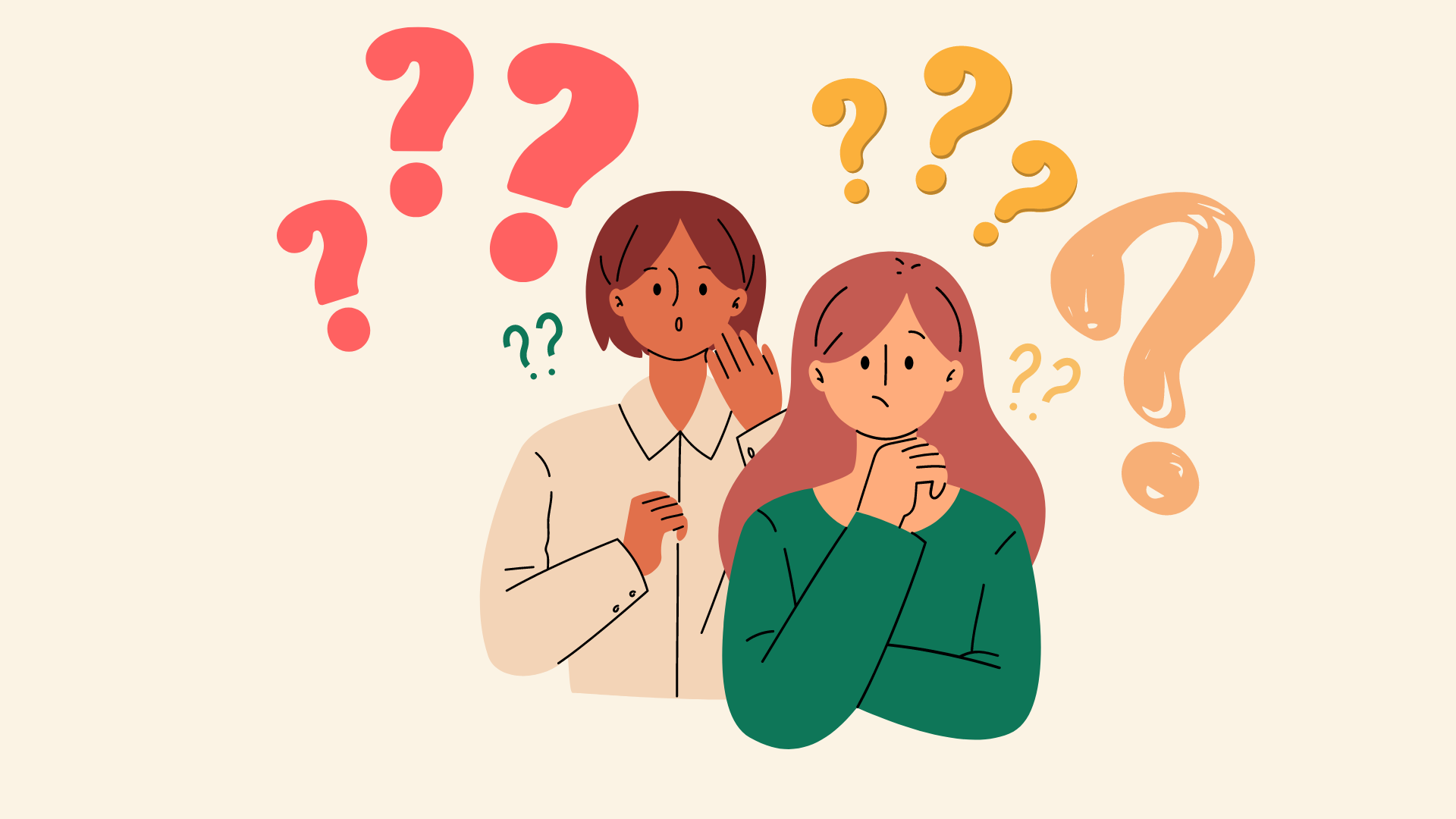 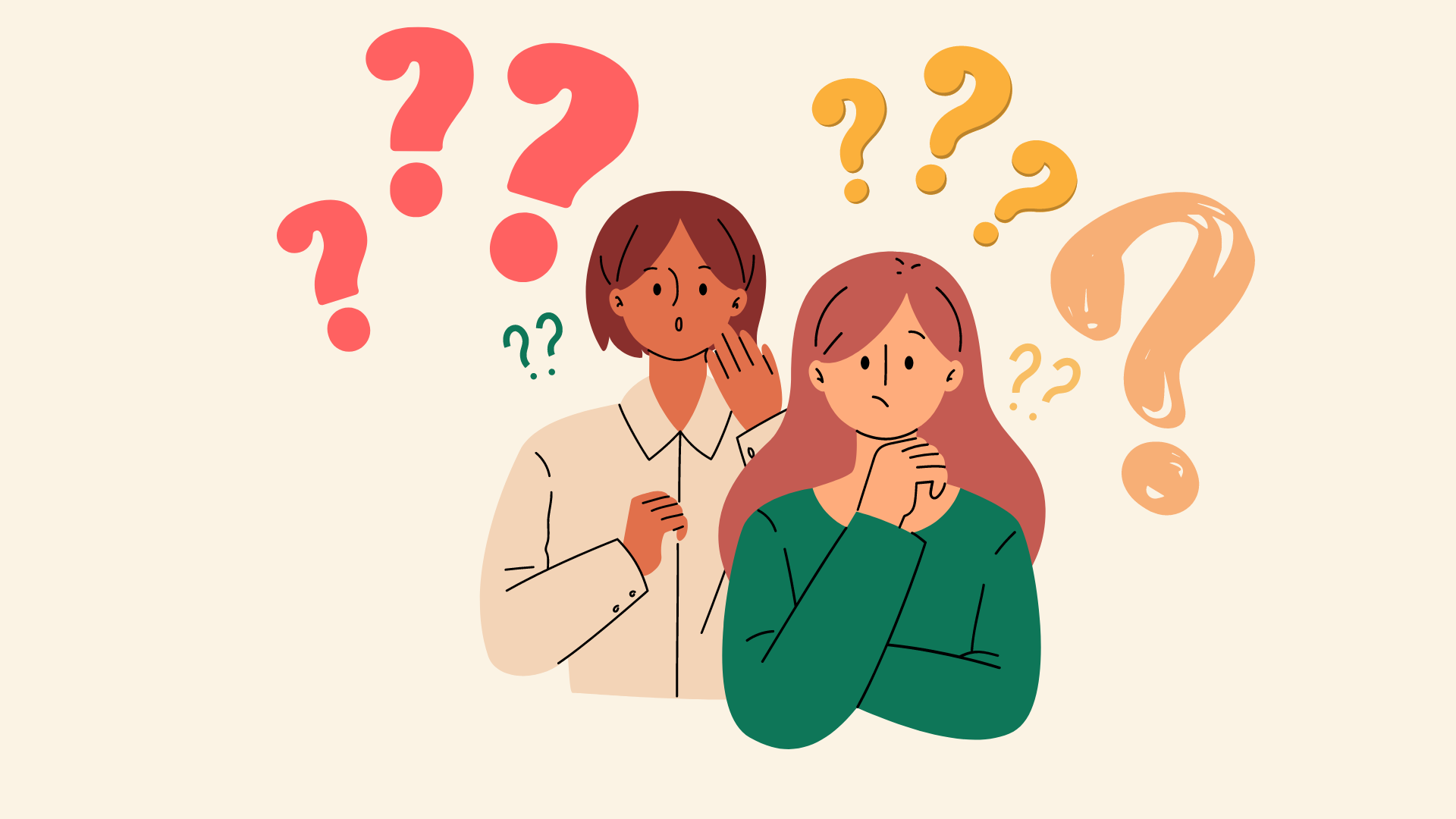 Weinig vragen….
Zo is het soms ook in de klas: Hebben wij nu de gave om alles kristalhelder uit te leggen, óf héél misschien, vinden ze het gewoon te  lastig om vragen te stellen.

Dus, even een testje of onze informatie echt is overgekomen en dat doen we natuurlijk met een Kahoot!

Quiz D&P | Open dag - Details - Kahoot!